Algoritmy a programování I
Mgr. Jan Schreier
Kontakt: jan.schreier@slu.cz
Kancelář 227
Konzultační hodiny: dle domluvy
Obsah
Základní konstrukce C++
Zápočet
Zápočtový projekt
Požadavky:
V jazyce C++
Studijní materiály
Prezentace, příklady ze cvičení naleznete v ISSU.
Otázky
Syntaxe
Pokud soubor se zdrojovým kódem uložíte s příponou .C, měl by být jako poslední příkaz funkce main()
   return 0;
   Pokud soubor uložíte s příponou .CPP, tak to obvykle není nutné
Syntaxe
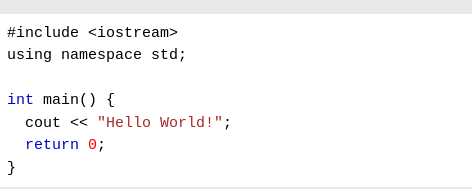 Načtení knihovny pomocí direktivy #include
Abychom nemuseli psát stále odkaz na
   prostor jmen, lze dosáhnout pomocí direktivy using, 
   std::cout << "Hello World"
Main() je hlavní funkce programu a její kód píšeme do
   složených závorek { },
Komentáře
// Toto je jednořádkový komentář: od dvojice lomítek do konce řádku.
/* Toto je víceřádkový komentář*/
Datové typy
Datové typy
Datové typy
Kromě proměnných můžeme používat konstanty.
Konstanta bývá taky určitého datového typu, ale na
   rozdíl od proměnné se její hodnota nemění.
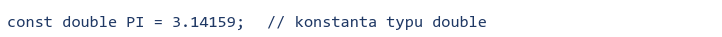 Výstup
Vstupy a výstupy
Pro práci se vstupy a výstupy je nutný knihovna string
#include <string>
Výstup
Vstup
Aritmetické operace
Aritmetické operace
Zkrácený zápis
i+=5 // inkrementace o 5
i-=5
i*=5
Inkrement
X++
X--
Cvičení
Získejte vstup od uživatele a ten zdvojnásobte
Relační operátory
Logické operátory
Příkaz IF
Příkaz IF
Příkaz IF
Příkaz IF
Cvičení
Validátor věku
Získejte od uživatele jeho věk a podle něj vypište, zda je plnoletý
Cvičení
Switch
Switch
Cvičení
Kalkulačka pomocí switch (násobení, dělení, sčítání, odčítání)